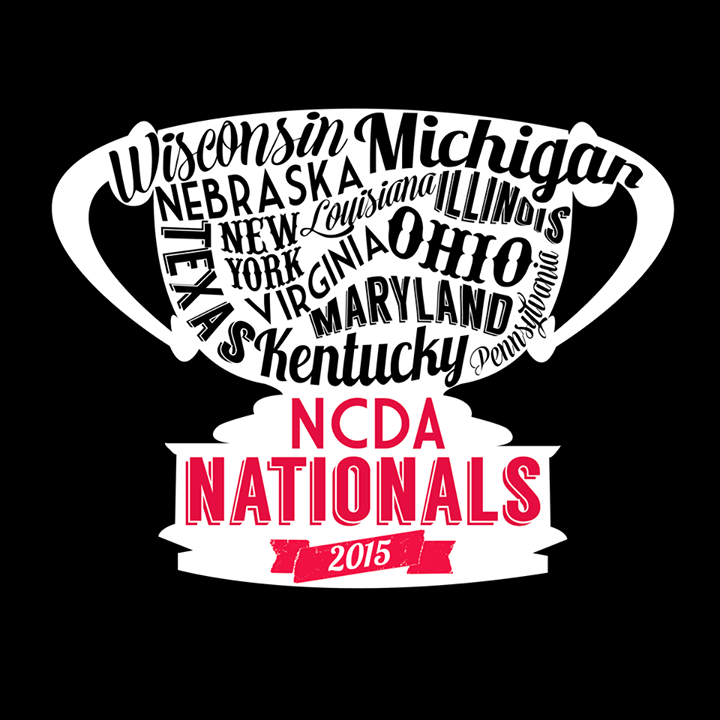 2015 NCDA National Tournament
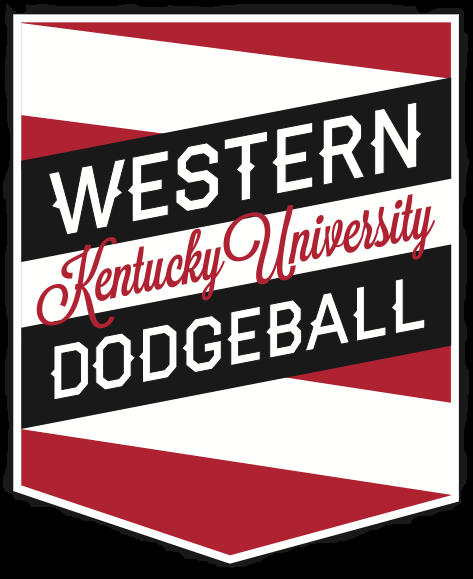 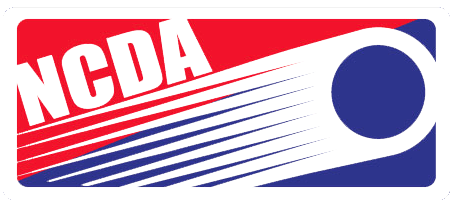 Round 1
Penn State vs DePaul
UK vs VCU
UMD vs OSU
GVSU vs UWP
Round 2
CMU vs Kent
JMU vs BGSU
SVSU vs WKU
MSU vs TU
Round 3
OSU vs DePaul
UWP vs Penn State
Round 4
WKU vs VCU
GVSU vs UK
Round 5
TU vs BGSU
JMU vs SVSU
CMU vs UMD
MSU vs Kent
Round 6
GVSU vs Penn State
JMU vs OSU
UWP vs BGSU
WKU vs DePaul
Round 7
CMU vs VCU
SVSU vs TU
MSU vs UK
UMD vs Kent
Round	Team		Opponents		
2.5.6	BGSU		UWP	JMU	TU
2.5.7	CMU		UMD	VCU	Kent
1.3.6	DePaul	PSU	WKU	OSU
1.4.6	GVSU		UWP	PSU	UK
2.5.6	JMU		SVSU	OSU	BGSU
2.5.7	Kent		UMD	MSU	CMU
2.5.7	MSU		TU		Kent	UK
1.3.6	OSU		JMU	UMD	DePaul
1.3.6	PSU		GVSU	UWP	DePaul
2.5.7	SVSU		JMU	WKU	TU
2.5.7	TU			MSU	SVSU	BGSU
1.4.7	UK			MSU	VCU	GVSU
1.5.7	UMD		CMU	OSU	Kent
1.3.6	UWP		GVSU	PSU	BGSU
1.4.7	VCU		CMU	UK		WKU
2.4.6	WKU		SVSU	VCU	DePaul
Summary
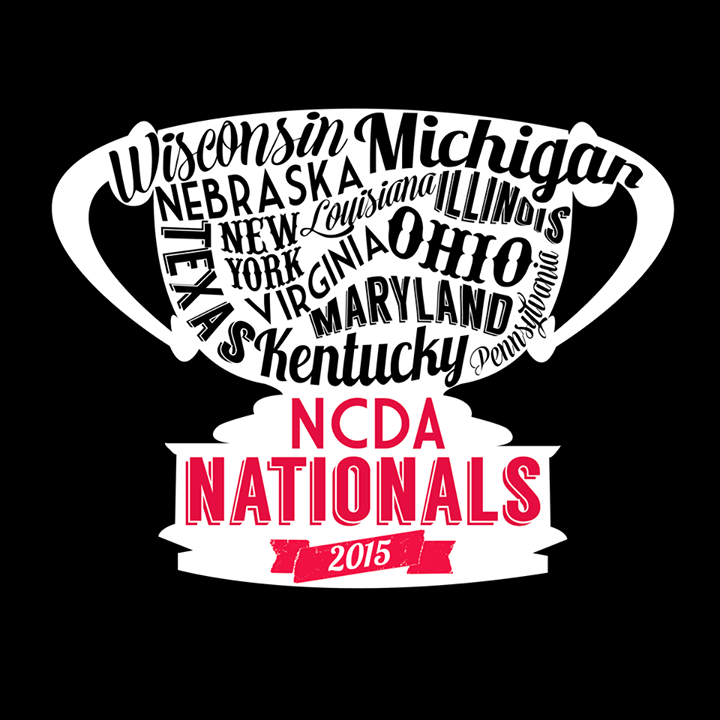 2015 NCDA National Tournament
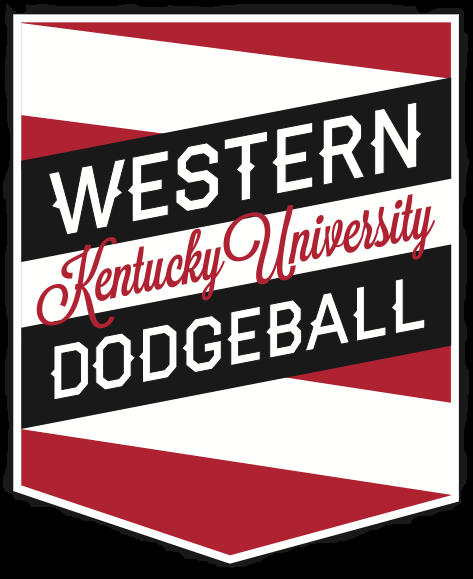 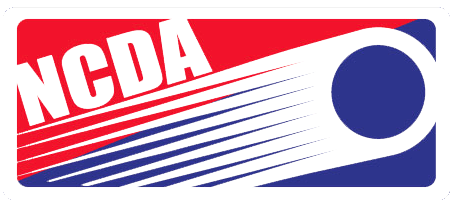